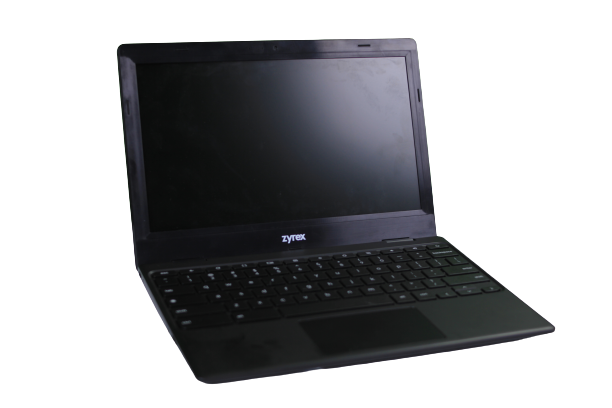 PENGENALAN PERALATAN TIK SMA BANTUAN TAHUN 2021
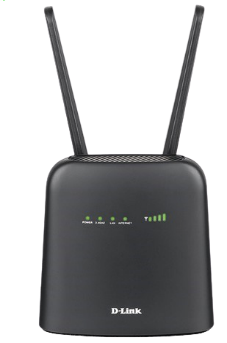 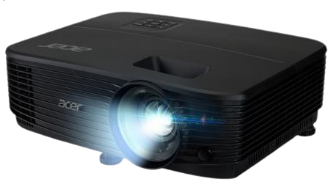 Chromebook
Wireless Router 
Proyektor
Konektor
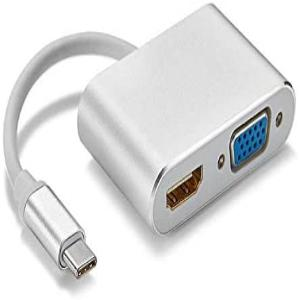 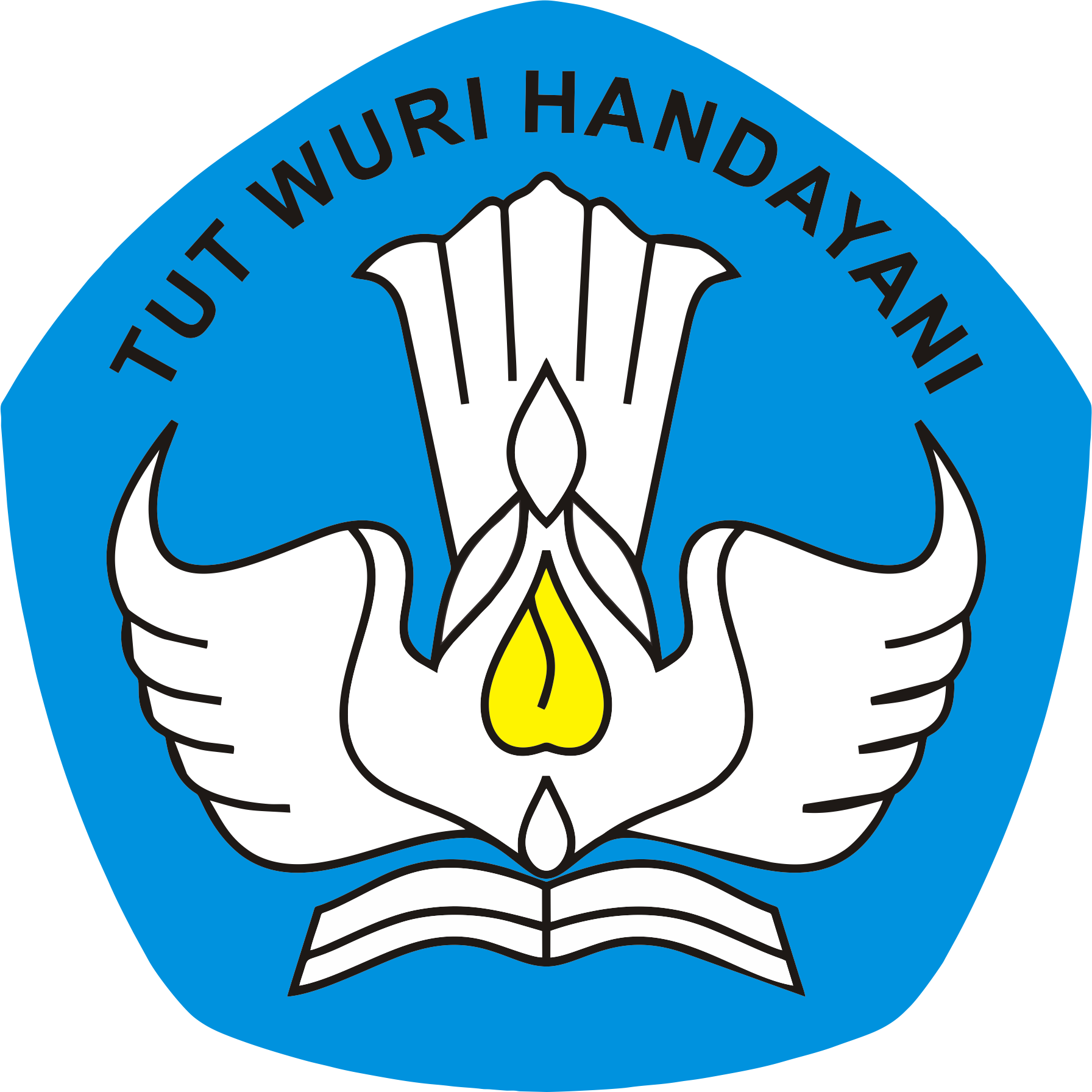 Direktorat Sekolah Menengah Atas
Direktorat Jenderal Pendidikan Anak Usia Dini
Pendidikan Dasar dan Menengah
Kementerian Pendidikan, Kebudayaan, Riset, dan Teknologi
JENIS BARANG BANTUAN
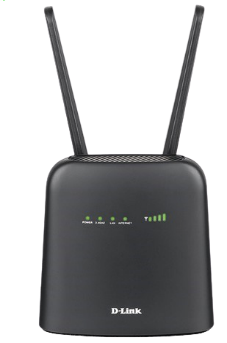 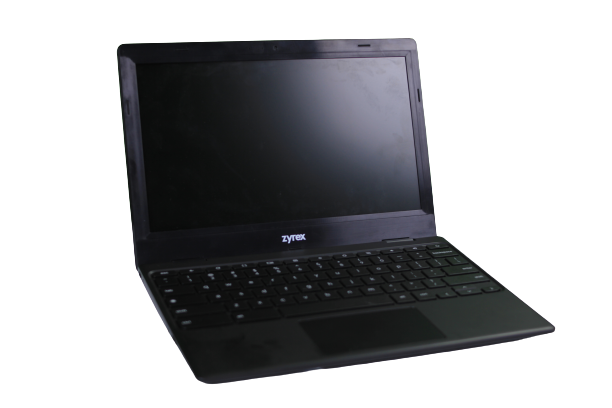 01
02
Zyrex ChromeBook M432-2
Wireless Router D-LINK DWR-920
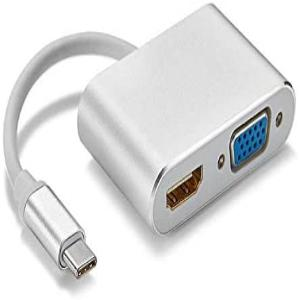 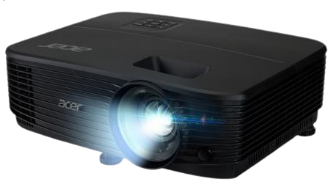 04
03
Libera Connector Type C To HDMI & VGA
Proyektor ACER DX210
Peralatan TIK SMA Bantuan Tahun 2021
Tinjauan Awal Chromebook
Chromebook adalah laptop yang  
menjalankan sistem operasi Chrome OS dengan Linux sebagai kernellnya.
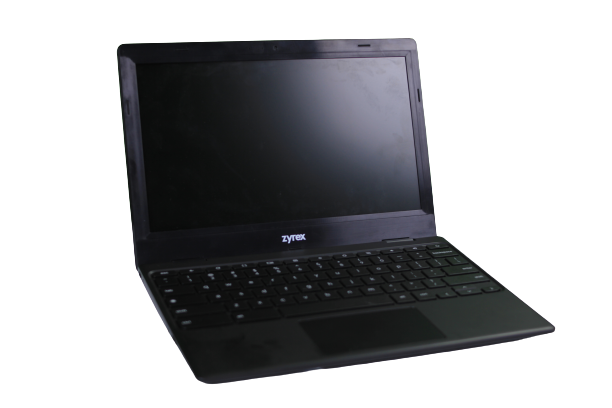 Chromebook memiliki daya tahan baterai rata-rata 8 jam.
Chromebook sebagian besar menyimpan data dan programnya pada cloud.
Chromebook dilengkapi dengan Chrome Device Management (CDM)
Chromebook dapat digunakan untuk:
Menjalankan Aplikasi Online dan Offline berbasis Web
Menjalankan aplikasi-aplikasi Android dan Linux
Mengakses Aplikasi Digital dari:
Play Store (tidak tersedia pada akun belajar.id)
Chrome Web Store
Google Marketplace
Chrome App Hub
Add on pada masing-masing aplikasi google
Chrome Device Management (CDM)
Chrome Device Management (CDM) diperuntukkan bagi Administrator untuk mengelola perangkat-perangkat Chrome, termasuk Chromebook dari satu tempat secara remote.
Kegunaan CDM :
Pengaturan Perangkat (Device Setting)
Pengaturan Pengguna (User Setting)
Pengaturan Jaringan (Network Setting)
Pemeriksaan Informasi Perangkat
Lisensi CDM
Chrome Enterprise Annual License
Lisensi ini ditujukan untuk perusahaan dan berlaku tahunan.
Chrome Enterprise Perpetual License
Lisensi ini ditujukan untuk perusahaan dan berlaku selama umur pemakaian perangkat. 
Chrome Education and Nonprofit Perpetual License
Lisensi ini ditujukan untuk institusi-institusi pendidikan dan institusi-institusi non profit dengan harga yang lebih rendah dari Chrome Enterprise Perpetual License. Lisensi ini berlaku selama umur pemakaian perangkat.
CHROMEBOOK
15 Unit
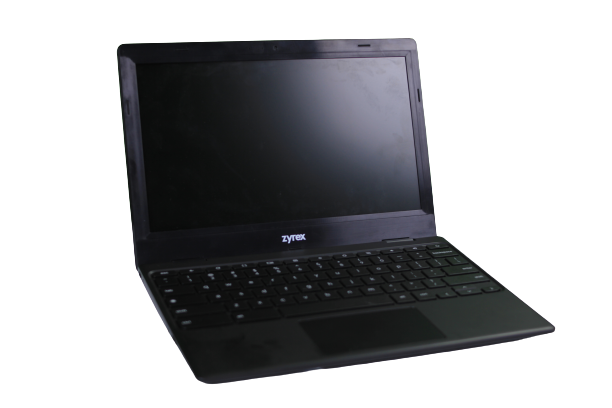 TKDN + BMP : 
 37.09% + 7.5% = 44.59%
Zyrex Chromebook M432-2
TKDN = Tingkat Komponen Dalam NegeriBMP = Bobot Manfaat Perusahaan
ZYREX CHROMEBOOK M432-2
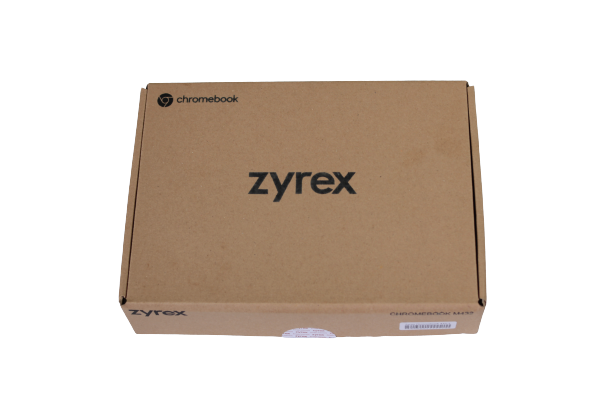 Tampak Kemasan Dus Luar Bagian Atas dan Samping
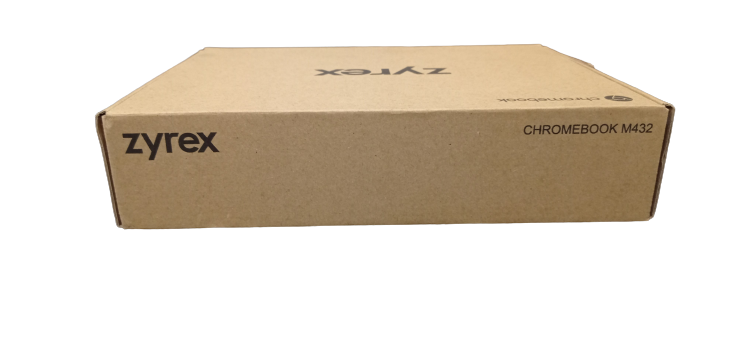 ZYREX CHROMEBOOK M432-2
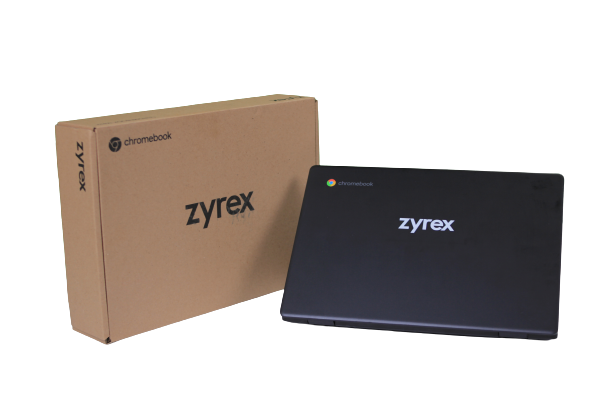 Tampak Kemasan Dus dan Perangkat
ZYREX CHROMEBOOK M432-2
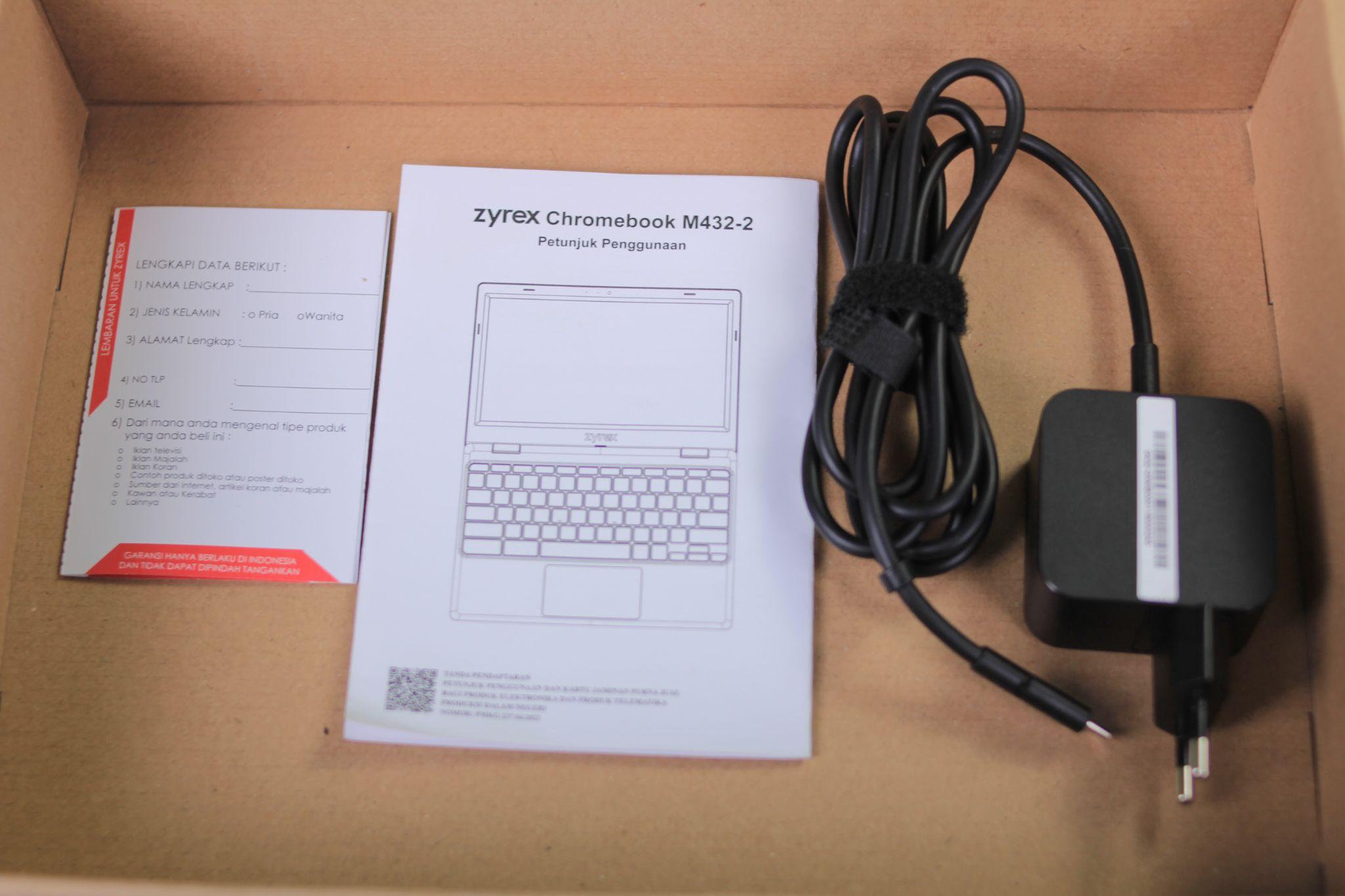 Tampak Kelengkapan Aksesoris dan Dokumen
ZYREX CHROMEBOOK M432-2
1
Webcam


Microphone
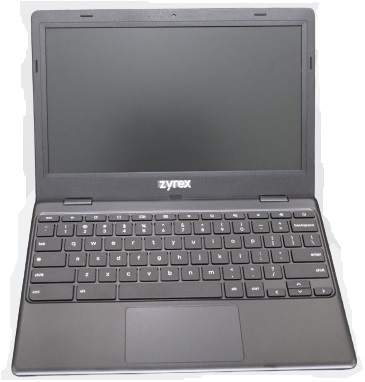 2
Tampak Depan
ZYREX CHROMEBOOK M432-2
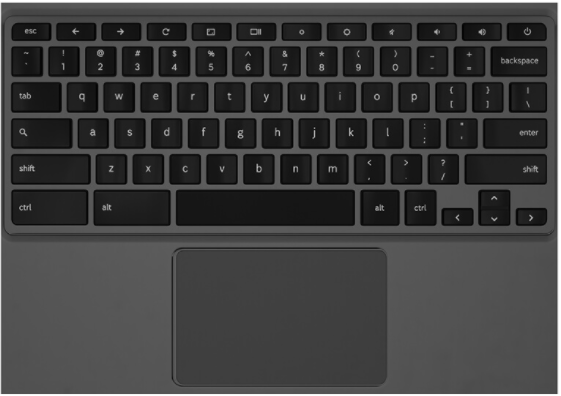 Keyboard

Touchpad/ Click-button
Tampak Atas
ZYREX CHROMEBOOK M432-2
Tampak Kiri
Port USB Type C dengan DC-in
Indikator Baterai


 Headset/Speaker Jack

 USB Port
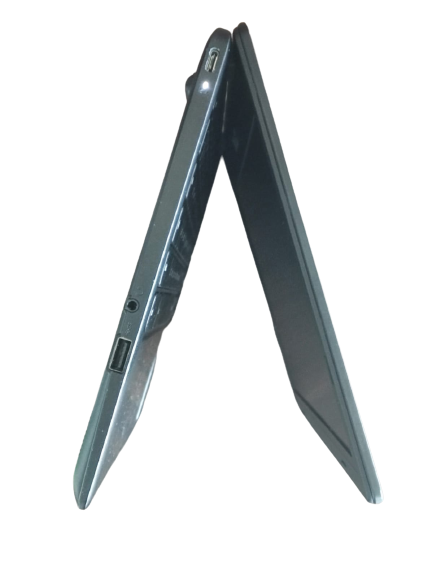 1
2
3
4
ZYREX CHROMEBOOK M432-2
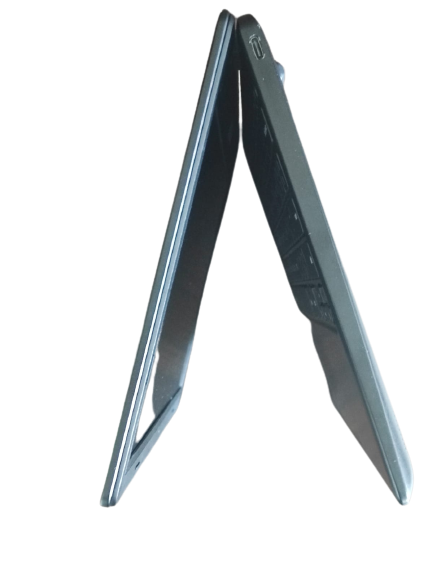 Tampak Kanan
1. Port USB Type C
ZYREX CHROMEBOOK M432-2
Tampak Bawah
1
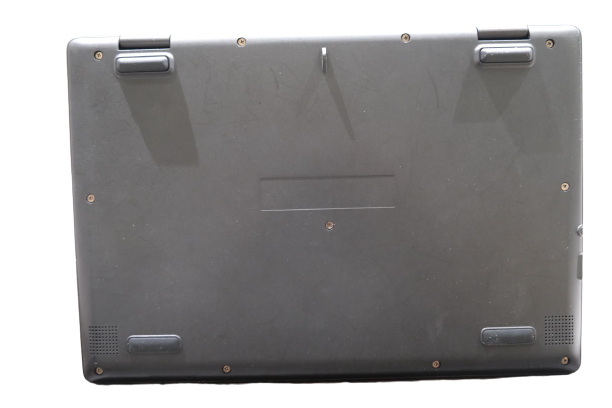 Bantalan Karet Pelindung





Speaker
2
Spesifikasi Chromebook
WIRELESS ROUTER
1 unit
Tinjauan Awal Wireless Router
Meneruskan paket data antar jaringan komputer
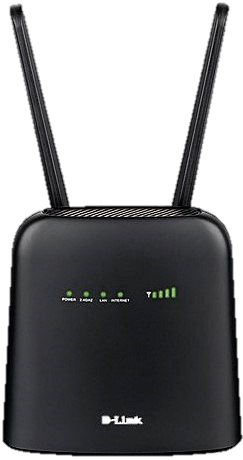 Menjalankan fungsi-fungsi pengarahan lalu lintas data pada Internet
Membaca informasi alamat jaringan yang ada pada packet header untuk menentukan destinasi akhirnya
Mengarahkan paket data ke jaringan berikutnya dalam perjalanan paket data tersebut
Fungsi Wireless Router
Wireless Router suatu piranti yang menjalankan fungsi-fungsi router dan fungsi-fungsi wireless access point
WIRELESS ROUTER
MODEM
WAP
Wireless Acces Point (WAP) adalah suatu piranti yang memungkinkan piranti-piranti nirkabel untuk terhubung ke dalam jaringan dengan menggunakan Wi-Fi, Bluetooth, atau standar lain
D-Link DWR-920
Mendukung jaringan 4G-LTE selain jaringan Ethernet
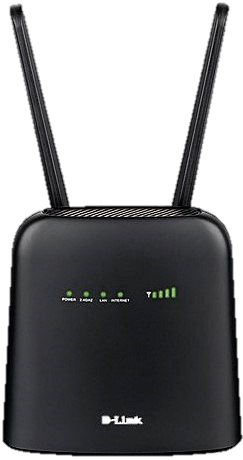 Mempunyai dua buah antena eksternal yang dapat dilepas
Mempunyai beberapa indikator yang mengindikasikan status perangkat
Mempunyai Gigabit LAN port dan WLAN port untuk jaringan internet yang lebih stabil
Fitur-fitur D-Link DWR-920
2 port Gigabit LAN, dengan satu port yang dapat dikonfigurasikan sebagai WAN
5
1
Koneksi 4G LTE/3G berkecepatan tinggi sampai 150 Mbps downlink/50Mbps uplink
2
Wireless N dengan kecepatan sampai 300Mbps
6
Onboard Micro SIM slot
3
Berbagi koneksi 4G LTE dengan 32 perangkat Wi-Fi
7
WPA/WPA2 dan Wi-Fi Protected Setup (WPS)
4
Antena Multiple 4G LTE (eksternal) dan Wi-Fi (internal) untuk meningkatkan cakupan sinyal
Spesifikasi Wireless Router
PROYEKTOR
1 unit
Tinjauan Awal
Piranti optikal yang digunakan untuk memproyeksikan berkas-berkas cahaya
Menggunakan lampu optik sebagai sumber cahayanya
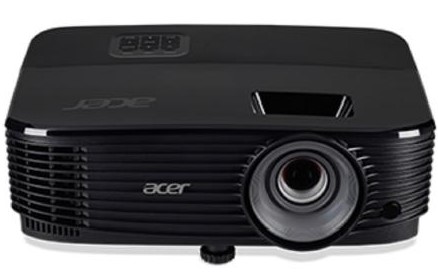 Digunakan sebagai alternatif dari monitor atau 
televisi ketika mempertunjukkan video atau 
citra ke suatu kelompok besar orang
Memiliki banyak sumber input, seperti port HDMI, 
port VGA, dan port USB
Metode Proyeksi
Layar proyeksi depan biasanya dapat berbentuk permukaan rata yang padat dan berwarna putih
Layar untuk proyeksi belakang berupa permukaan rata yang transparan/semi berwarna abu-abu
Proyeksi depan mengirimkan citra dari posisi audiens ke bagian depan layer
Proyeksi belakang mengirimkan citra ke arah audiens dari balik layar
Proyeksi depan tidak memerlukan ruang kosong di bagian belakang layar
Proyeksi digunakan di luar ruangan atau di tempat-tempat komersil di mana ruang tidak menjadi isu
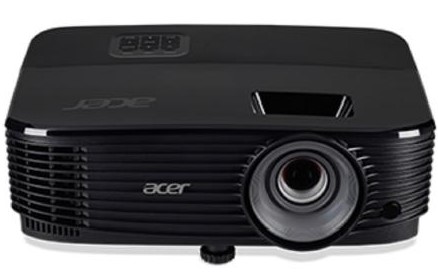 PROYEKSI DEPAN
PROYEKSI BELAKANG
Pengertian
Lumens atau ANSI lumens (ANSI: American National Standards Institute) adalah ukuran kecerahan dari suatu sumber cahaya, misalnya dalam hal ini proyektor
Lumens
Kehadiran cahaya di sekelilingnya (ambient light)
 Ukuran layar sorot, jarak sorot, dan rasio sorotnya (throw ratio)
Aspek Kritis Tingkat Kecerahan
Lebih tinggi lumens berarti lebih kuat kecerahan cahayanya
Proyektor 4000 lumens lebih kuat kecerahan cahayanya dibandingkan dengan proyektor 2500 lumens
Makna Fisis
Throw Ratio menunjukkan ukuran gambar seperti apa yang dapat diproyeksikan dari suatu jarak tertentu
Throw Ratio = Throw Distance / Image Width
Throw Ratio
Proyektor Acer DX 210
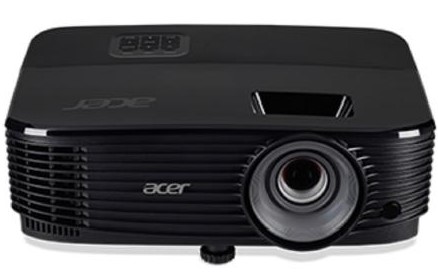 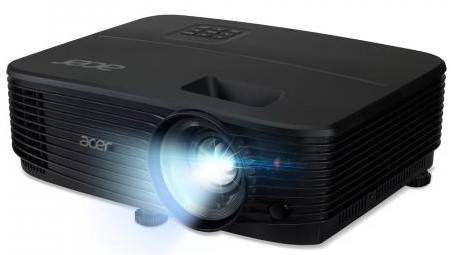 [Speaker Notes: Sumber gambar: https://www.bhinneka.com/acer-projector-dx-210-sku3333270365]
Tampak Atas dan Depan
Kontrol panel
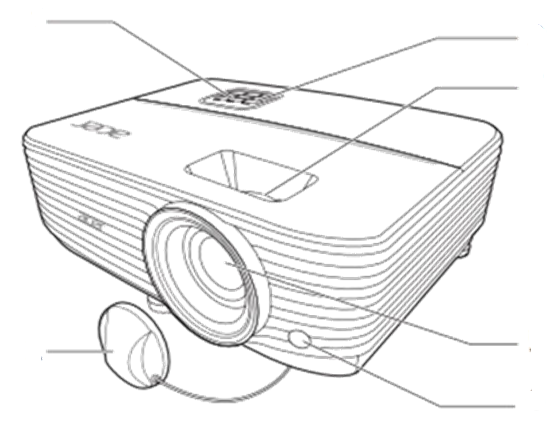 Tombol dan indikator LED sumber daya listrik
Pemutar untuk pembesaran (zoom) dan untuk fokus
Lensa proyeksi
Tutup lensa
Penerima sinyal remote control
Kelengkapan Proyektor
Proyektor
Kabel Power
Kabel VGA
Remote Control
Carryng Case/ Tas Proyektor
Battery AAA  2 buah
Buku Petunjuk Instalasi dan Operasional
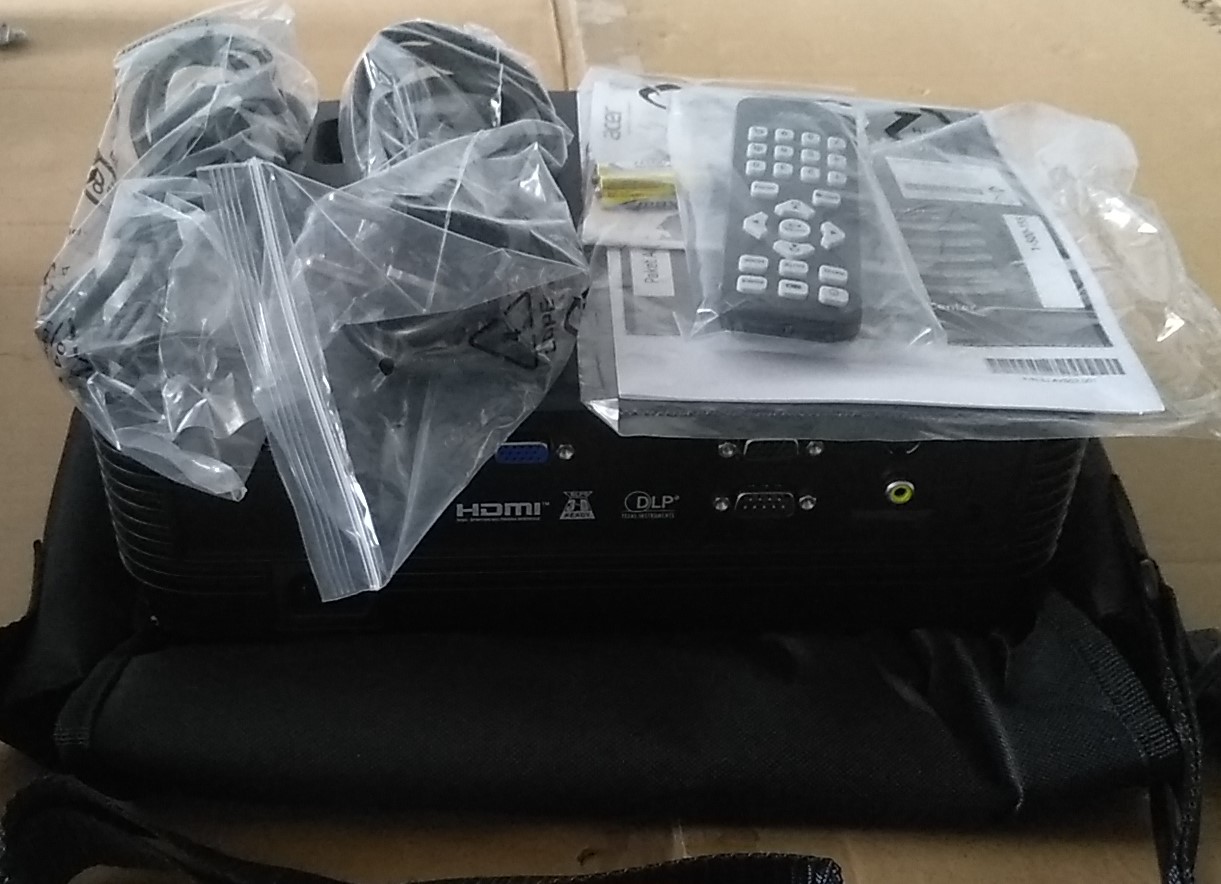 Spesifikasi Proyektor
Lain-lain
Control: USB Ctrl (Mini-B) x1; RS232 (D-sub) x1; 
Noise level: 33 dBA (Standard), 29dBA (ECO)
Throw ratio: 1.96 ~ 2.15 (50 inch (=1,27 m) pada jarak 2 m)
Projection lens: F = 2.56 ~ 2.68, f = 22.0 mm ~ 24.1 mm Manual Zoom and Manual Focus
Keystone correction: +/-40° (Vertical, Manual)
Expressive display: XGA (1,024 x 768); 4,000 ANSI lumens; Dynamic Black 20,000:1; Acer Bluelight Shield; Acer LumiSense; Acer ColorBoost3D; Acer ColorSafe II; HDMI 3D with 144Hz 24p
Enhanced usability: 3W built-in speaker; AC power on; Wireless Projection (optional); Fast Pack
Installation flexibility: 40-degree keystone correction; Digital Zoom & Image Shift; Top-loading lamp
Eco-friendly functionality: Acer EcoProjection; Lamp life up to 15,000 hours in; ExtremeEco mode
Garansi Projector 3 tahun; Garansi Lampu 1 tahun atau 1000 jam
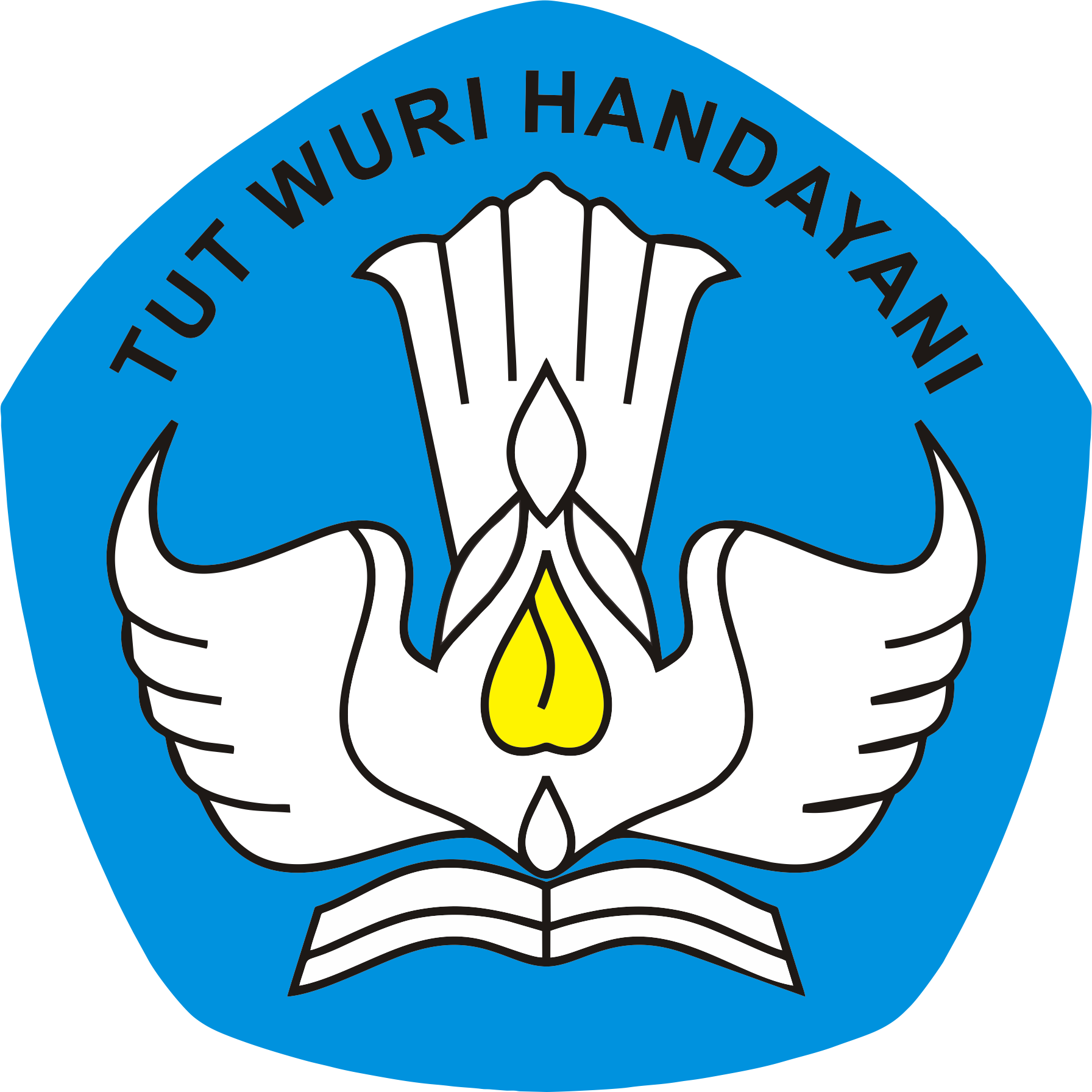 Terimakasih